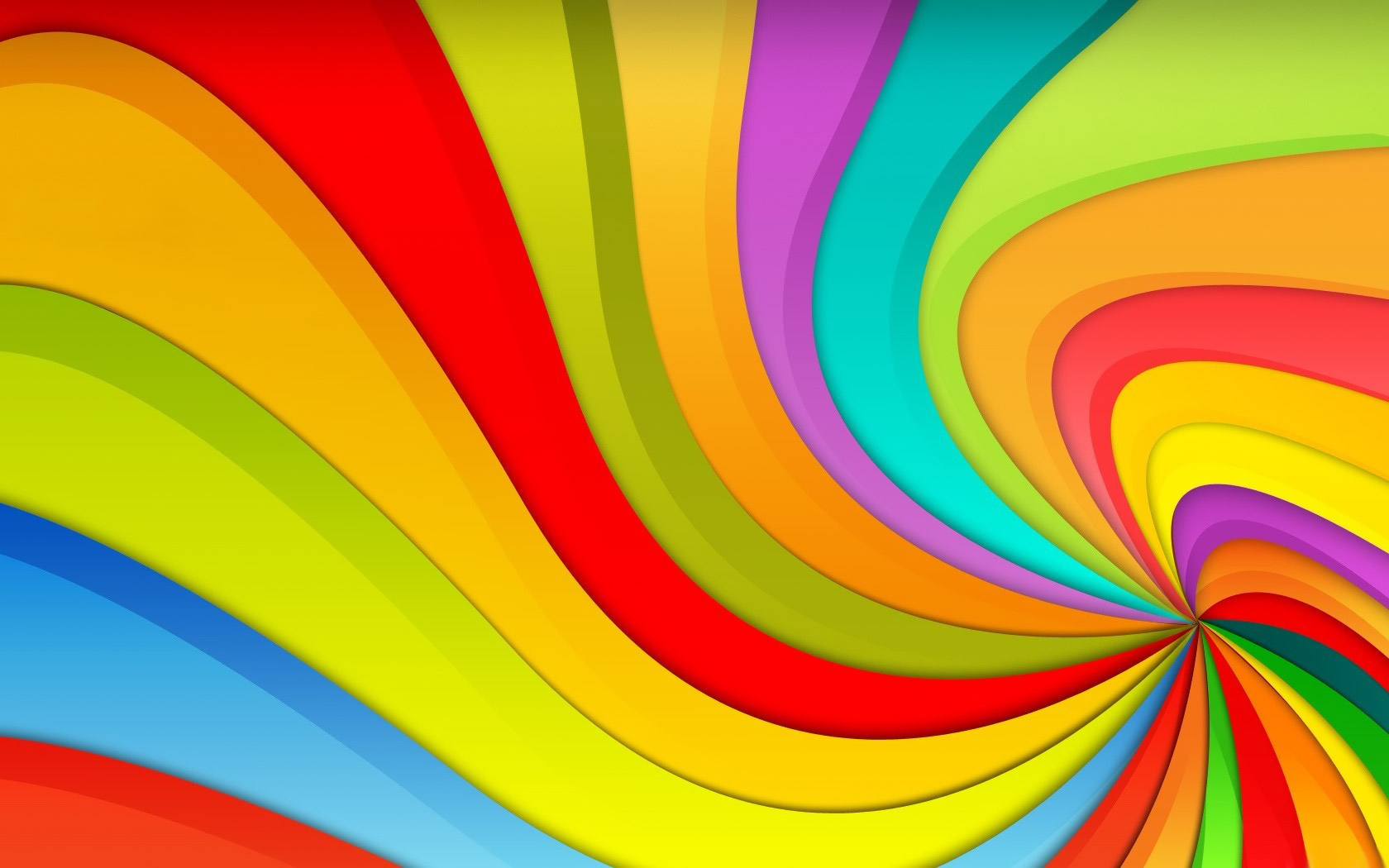 Quem Sabe Sabe!
Pastoral Estudantil APV
19
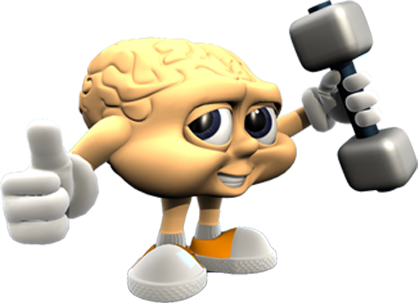 [Speaker Notes: www.4tons.com
Pr. Marcelo Augusto de Carvalho

01
21/11/2012

1- TODAS AS TURMAS CONTRA SI: do 6 ao 3 do Médio competirão entre si. Assim nunca contarão aos outros as perguntas.
2- CADA TURMA COM 4 PLACAS NA MÃO DO REPRESENTANTE DE CLASSE. Eles lêem a pergunta em silêncio, as opções e juntos decidem pela resposta em 30 segundos.
3- LEVANTAR AS PLACAS AO MESMO TEMPO: isto evita que um copie do outro a resposta.
4- VOCÊ MARCA NO GABARITO A RESPOSTA DE CADA TURMA E GUARDA CONSIGO A PONTUAÇÃO DE CADA DIA. É ACUMULATIVA.
5- DEPOIS DÁ A RESPOSTA CERTA  NO SLIDE SEGUINTE.
6- PRÊMIOS: bombom pra turma que ganhou naquele dia, e uma sorvetada pra quem ganhou no semestre todo.]
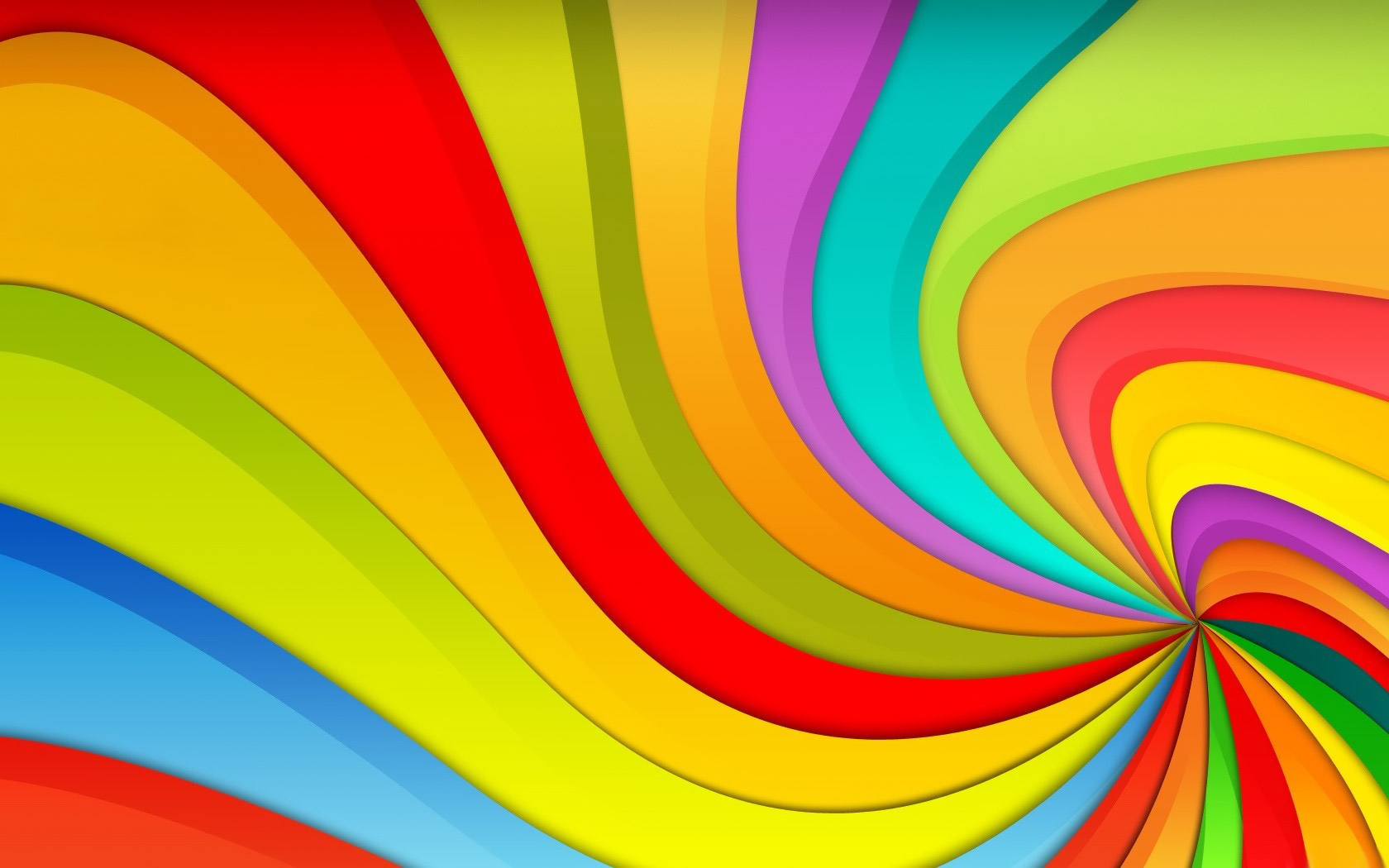 Quem Sabe Sabe!
Pastoral Estudantil APV

Regras
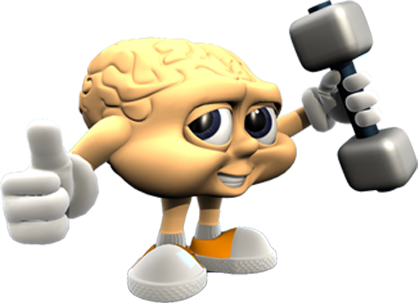 Regras
Ler as perguntas em silêncio
 Pensar e responder em conjunto
 Levantar as placas todas as turmas no mesmo momento
 Quem somar mais pontos da semana, brinde!
 Quem somar mais pontos no semestre...
 Barulho demais = -1
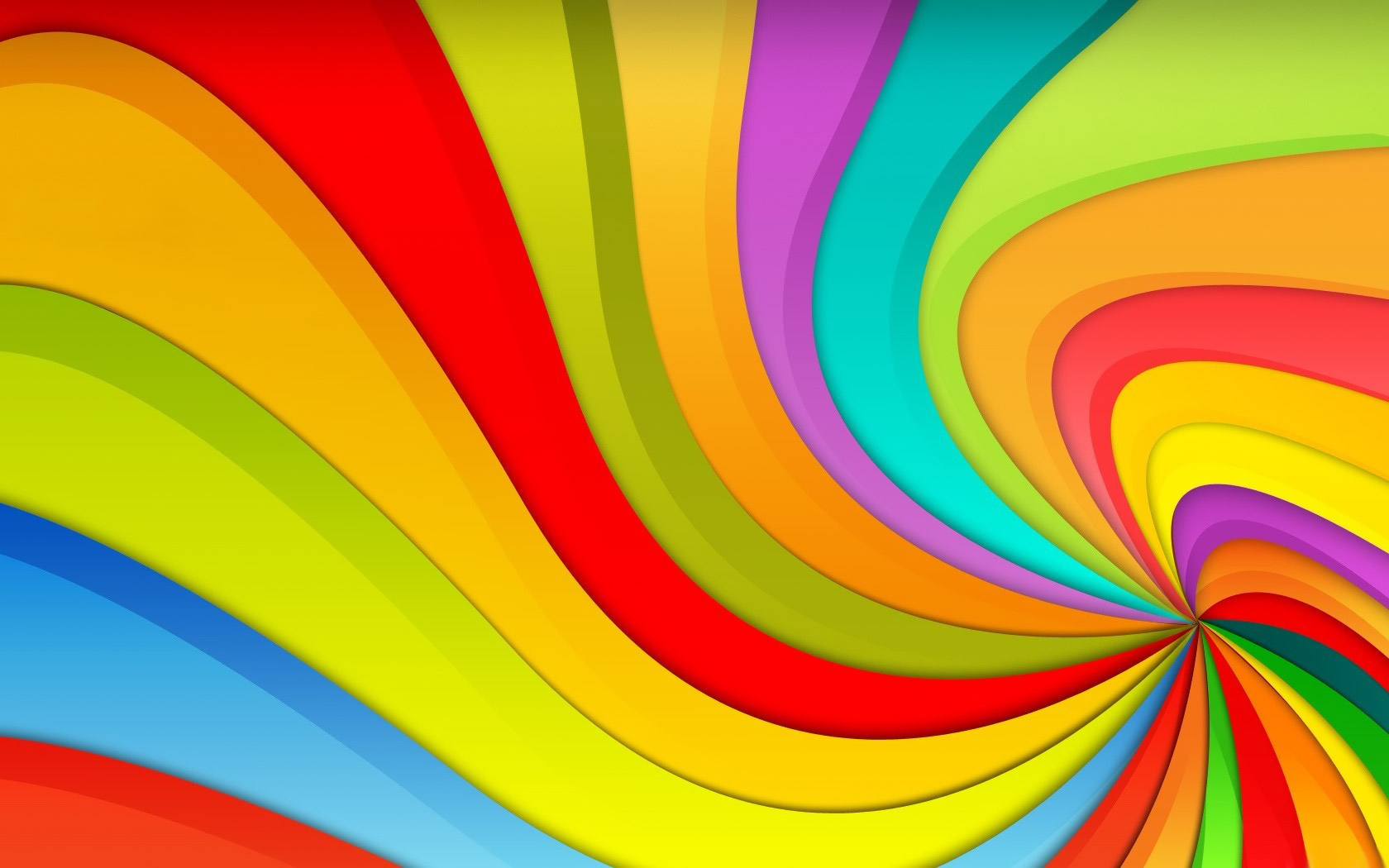 Quem Sabe Sabe!
Pastoral Estudantil APV

Placar
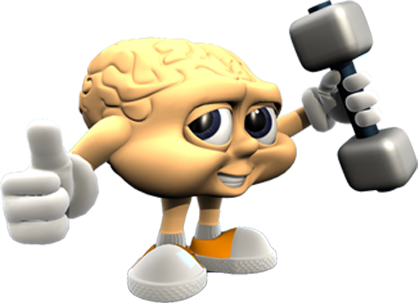 Placar
6A
 6B
 7A
 7B
 8A
 8B
9A
 9B
 1A
 1B
 2A
 3A
1
Nome dessa bebida?
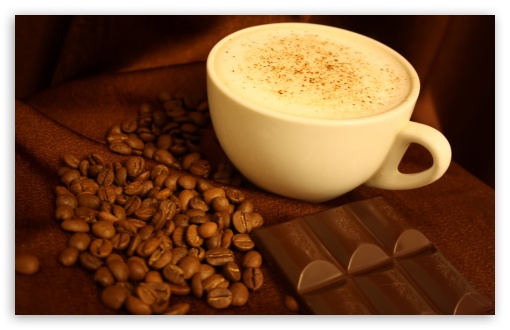 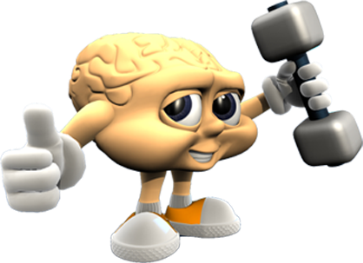 Wine
Tea
Coffee
Whiskey
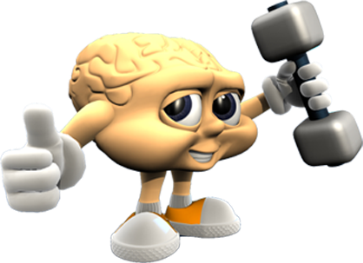 Wine
Tea
Coffee
Whiskey
2
Nome dessa formação estelar?
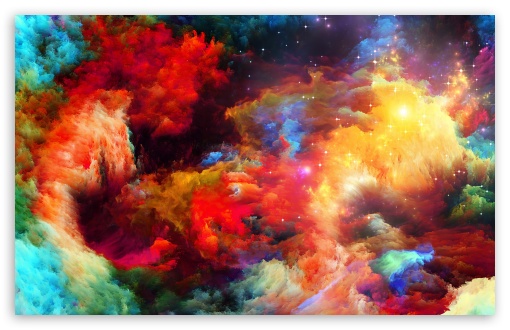 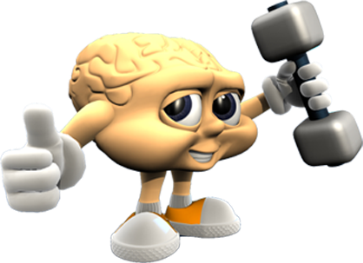 Super Nova
Espaço Negro
Asteroidal
End Space
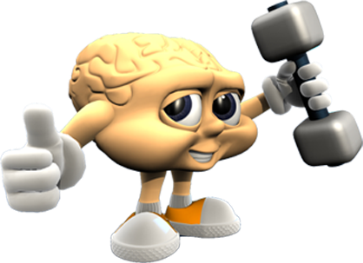 Super Nova
Espaço Negro
Asteroidal
End Space
3
Nome desse fenomeno?
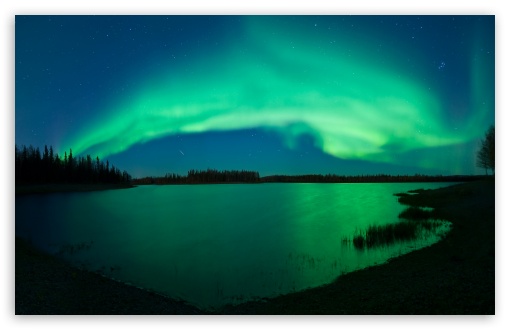 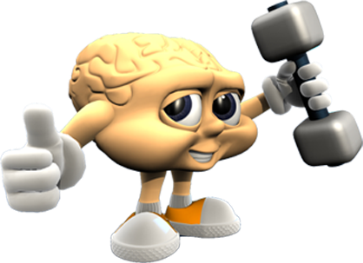 Sol Da Meia Noite
Chuva De Meteoros
Sol Do Meio Dia
Aurora Boreal
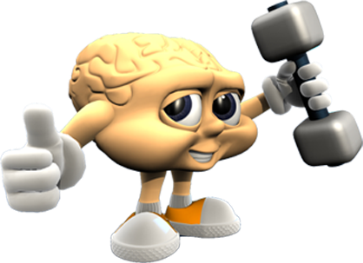 Sol Da Meia Noite
Chuva De Meteoros
Sol Do Meio Dia
Aurora Boreal
4
Que animal é este?
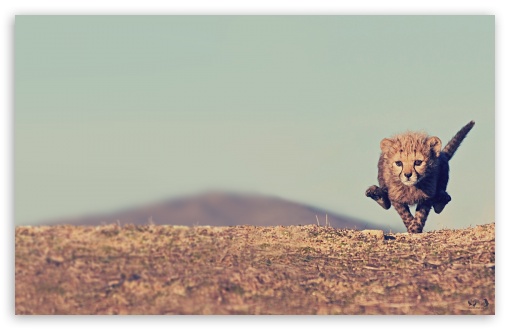 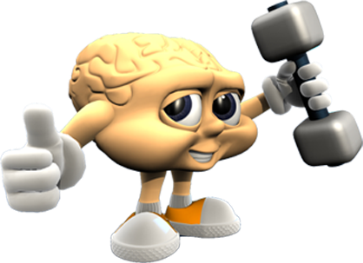 Gato
Leão
Chita
Hiena
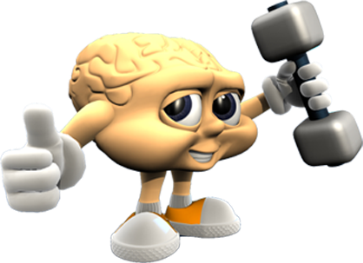 Gato
Leão
Chita
Hiena
5
Que monumento é esse?
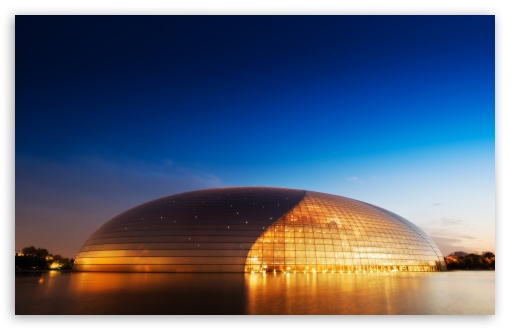 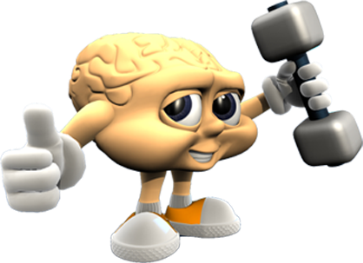 Opera House, China
Louvre, Paris
Teatro Amazonas, BR
Templo Budista, Nepal
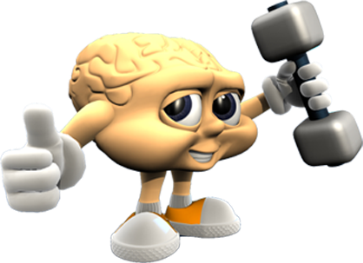 Opera House, China
Louvre, Paris
Teatro Amazonas, BR
Templo Budista, Nepal
6
Nome desse personagem dos cartoons?
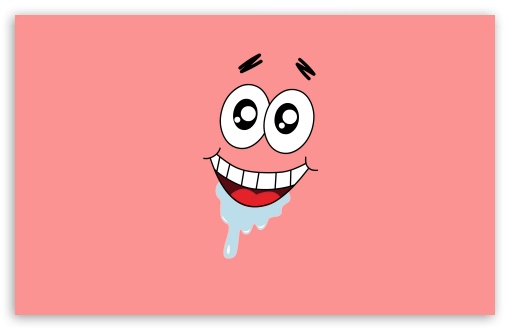 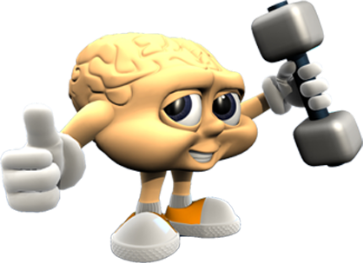 James Bond
Patrick Star
George Jatson
Lula Milk Pink
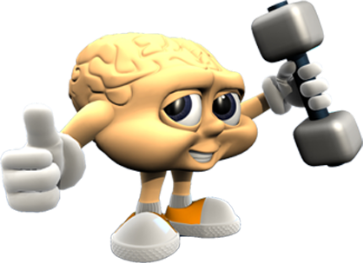 James Bond
Patrick Star
George Jatson
Lula Milk Pink
7
Nome desse vilão?
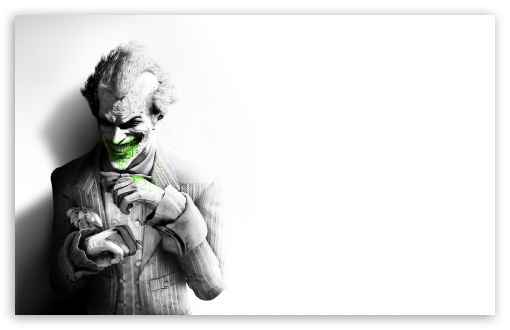 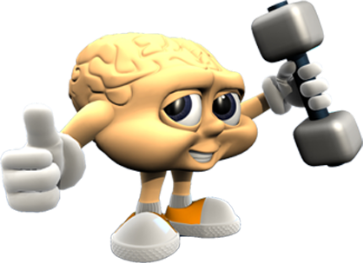 The Joker
Loki
Jason
Sauron
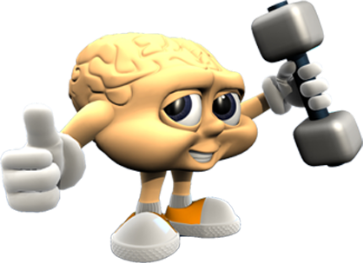 The Joker
Loki
Jason
Sauron
8
Nome dessa cantora?
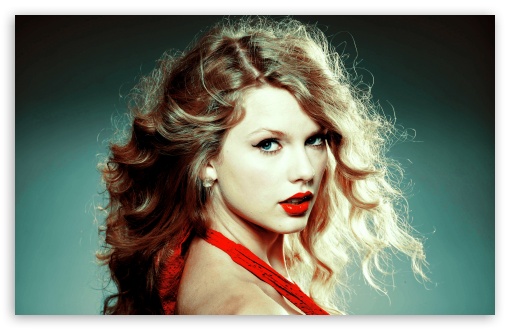 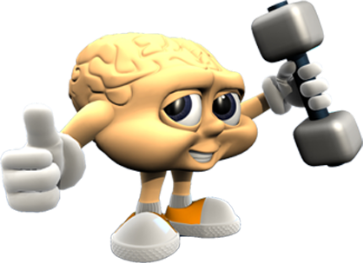 Avril Lavigne
Taylor Swift
Kate Perry
Jennifer Lopes
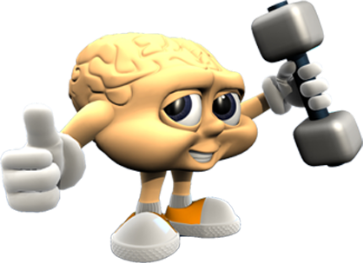 Avril Lavigne
Taylor Swift
Kate Perry
Jennifer Lopes
9
Nome desse ator?
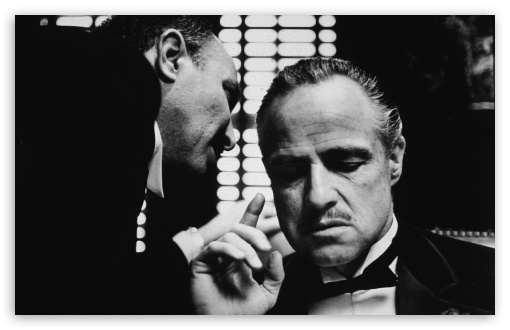 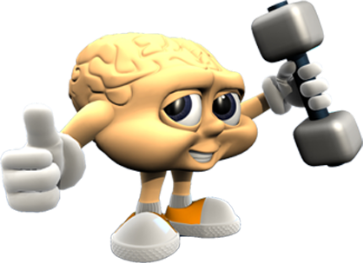 Marlo Brando
Bruce Willys
Brad Pitt
Antonio Fagundes
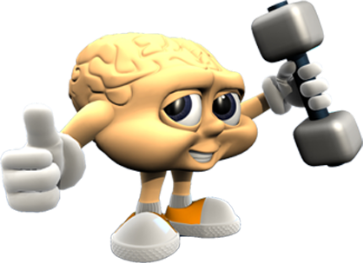 Marlo Brando
Bruce Willys
Brad Pitt
Antonio Fagundes
10
Nome desse monte?
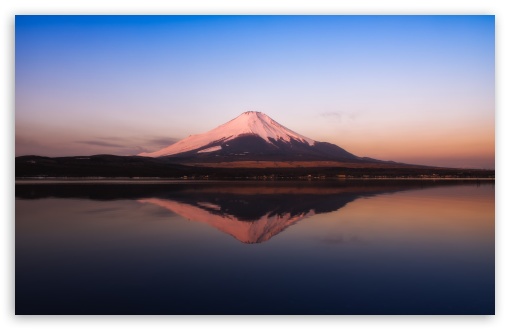 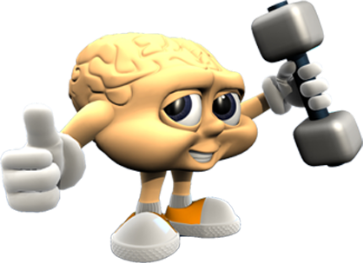 Vesúvio
Santa Helena
Aconcágua
Fuji
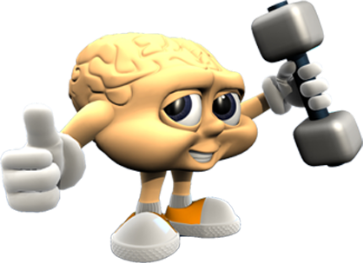 Vesúvio
Santa Helena
Aconcágua
Fuji
11
Nome desse vilão?
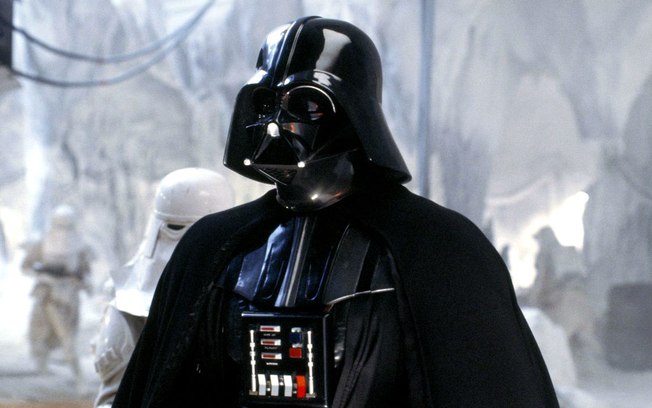 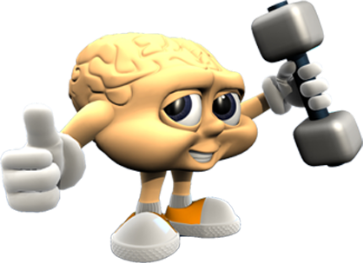 Luck Sky Walker
Defensor Galático
Space Coop
Darth Vader
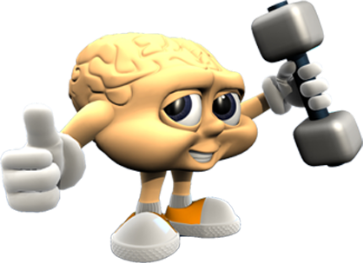 Luck Sky Walker
Defensor Galático
Space Coop
Darth Vader
12
Nome dessa cidade?
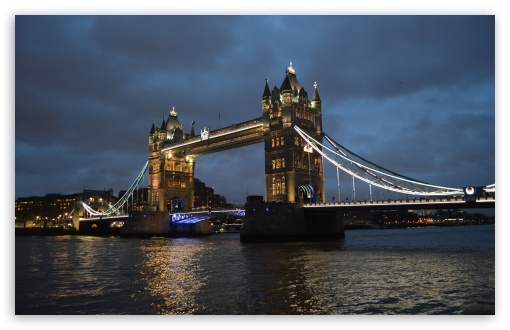 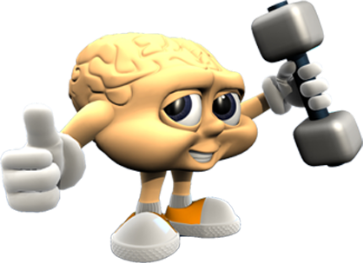 Londres
Paris
Istambul
Montreal
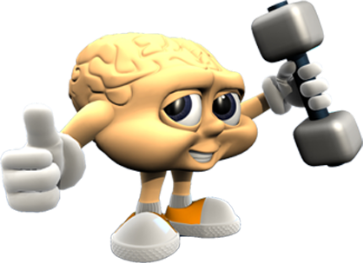 Londres
Paris
Istambul
Montreal
13
Nome desse personagem?
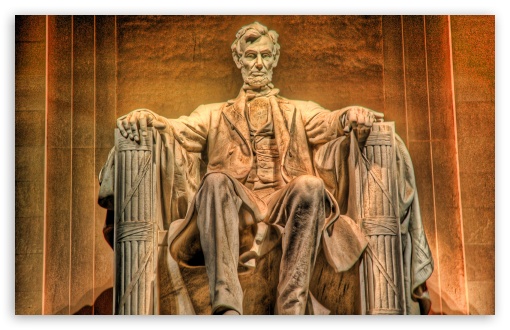 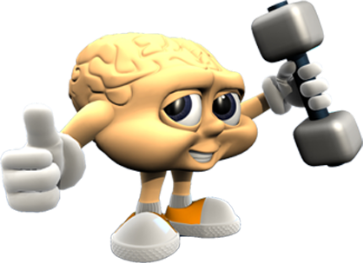 George Washington
Benito Mussolini
Abraham Lincoln
Benjamin Franklin
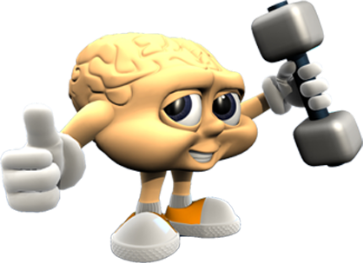 George Washington
Benito Mussolini
Abraham Lincoln
Benjamin Franklin
14
Quantos dólares vale essa nota?
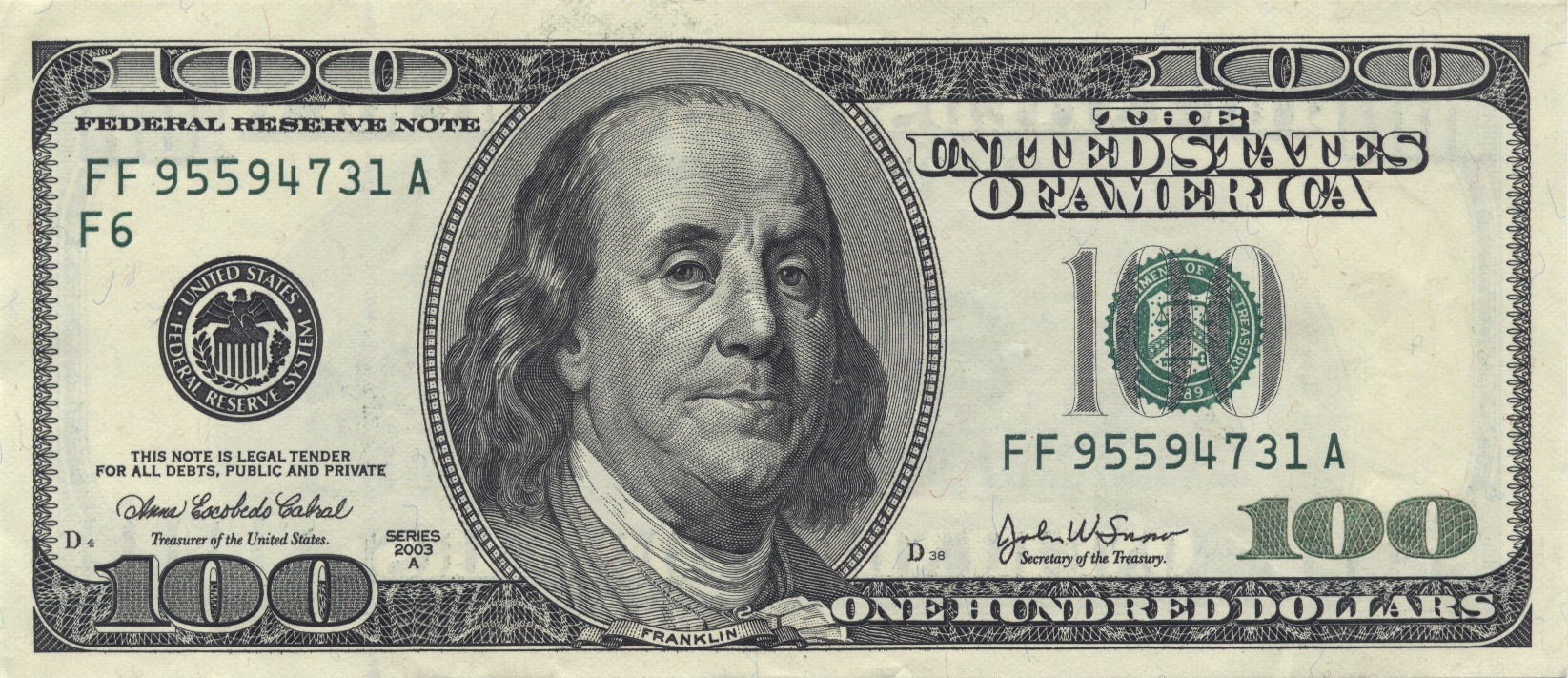 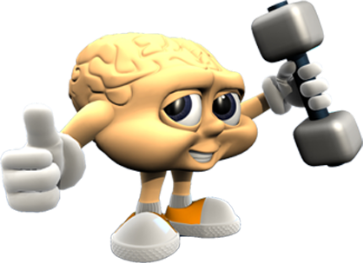 1
10
50
100
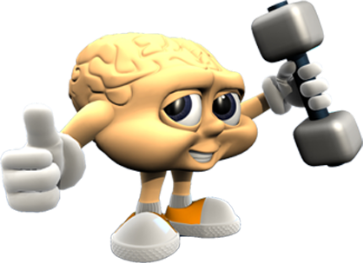 1
10
50
100
15
Nome desse carro?
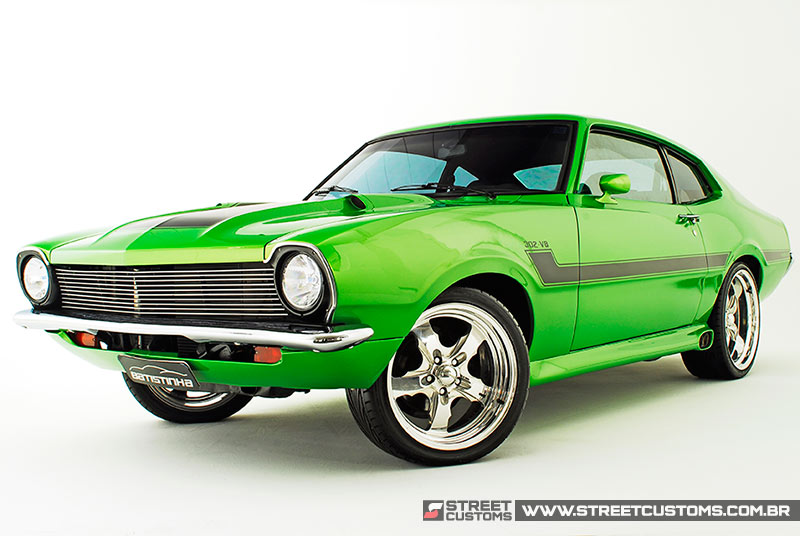 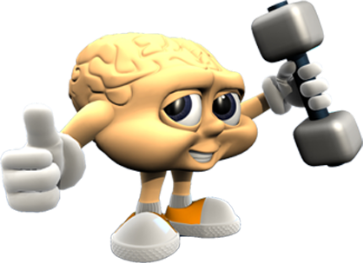 Impala
Maverick
Karmann Ghia
Coupé
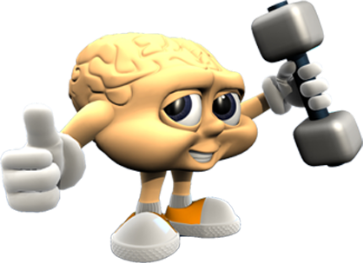 Impala
Maverick
Karmann Ghia
Coupé
16
Nome desse instrumento musical?
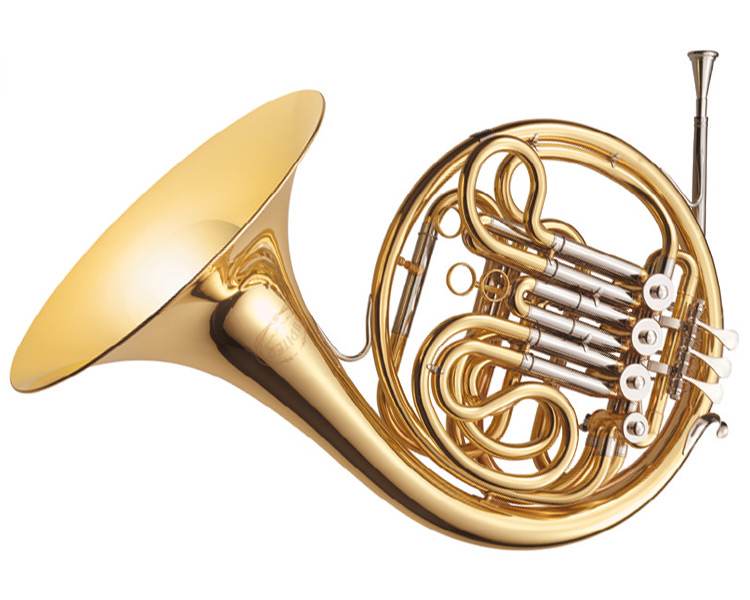 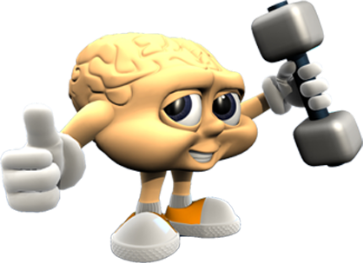 Trompa
Trumpet
Trombone
Tuba
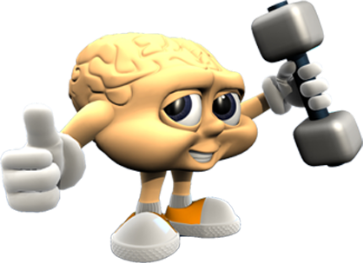 Trompa
Trumpet
Trombone
Tuba
17
Em que país está esse mausoléo?
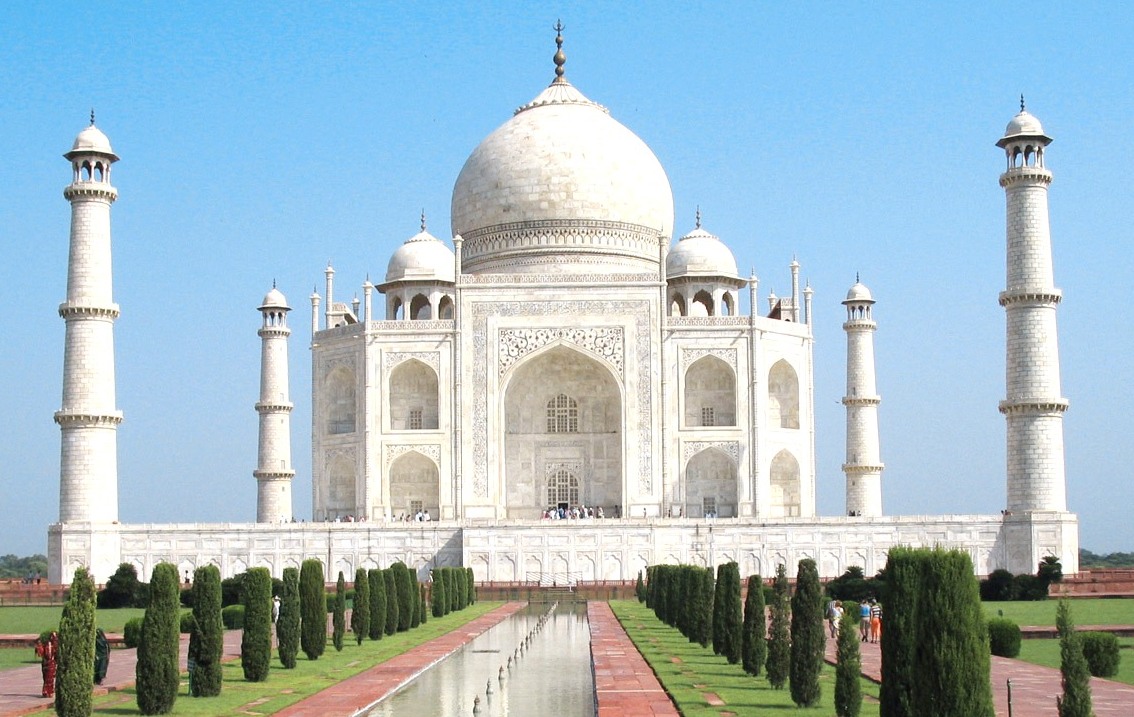 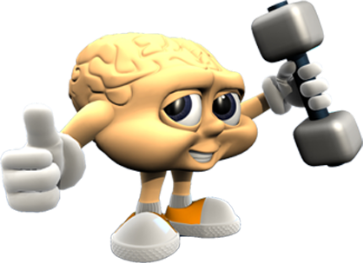 China
Paquistão
Índia
Coréia do Sul
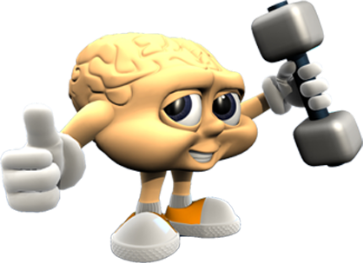 China
Paquistão
Índia
Coréia do Sul
18
Nome dessas quedas?
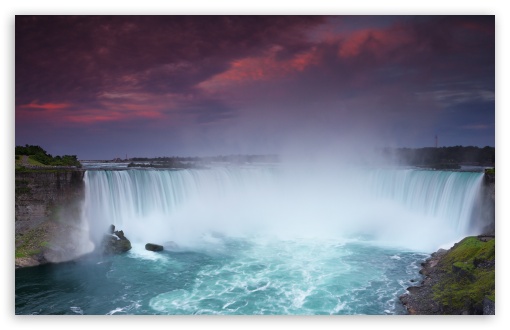 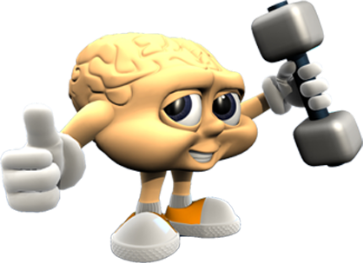 Do Iguaçu
Niágara
Do Colorado
Kempis
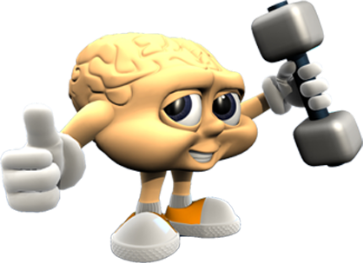 Do Iguaçu
Niágara
Do Colorado
Kempis
19
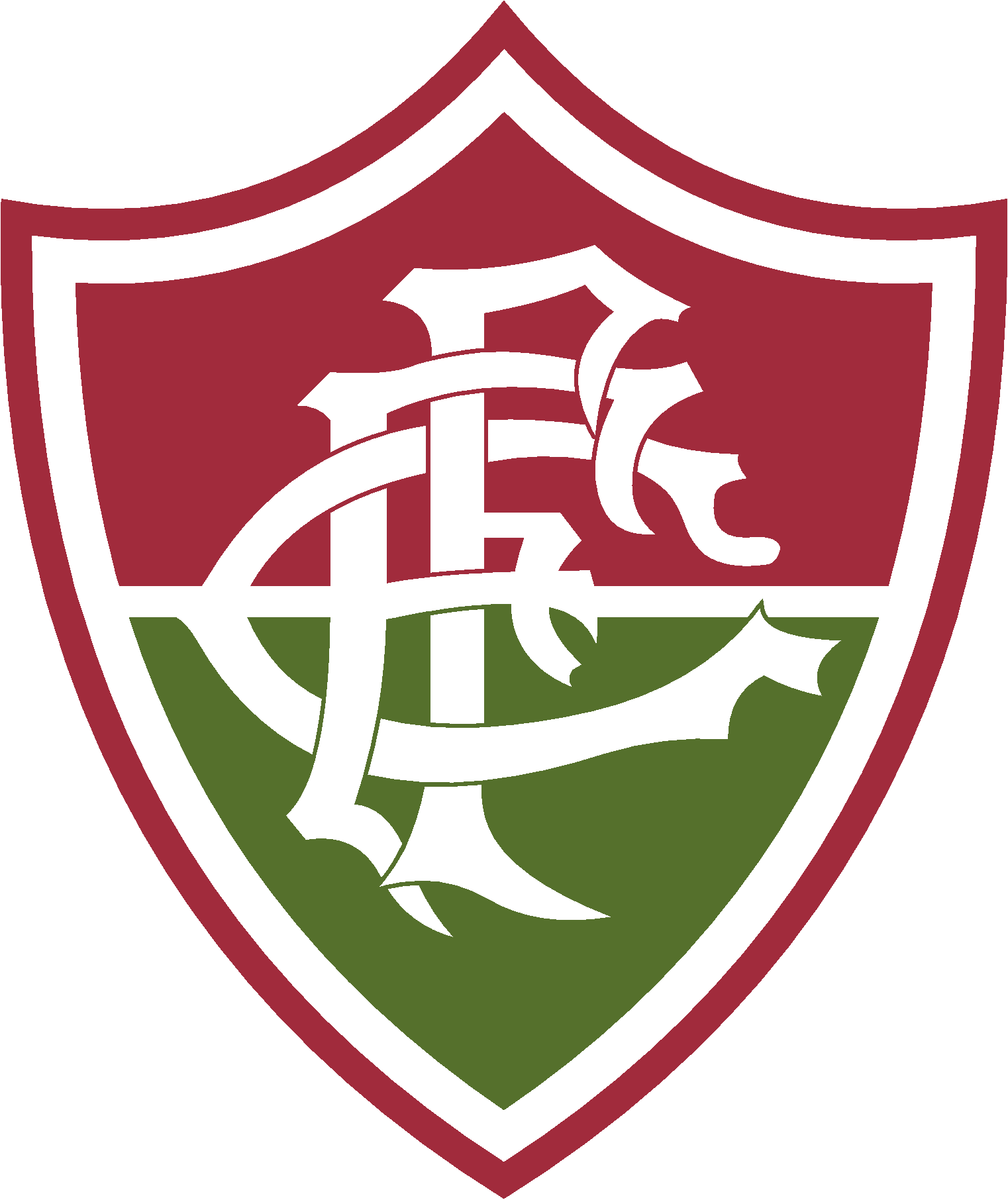 Nome desse time?
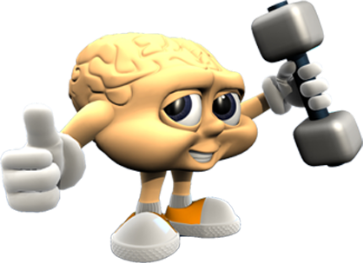 Fluminense
Flamengo
Florentina
Ajax
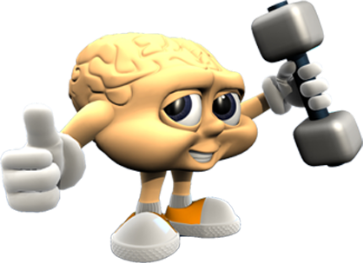 Fluminense
Flamengo
Florentina
Ajax
20
A que time pertence esse estádio?
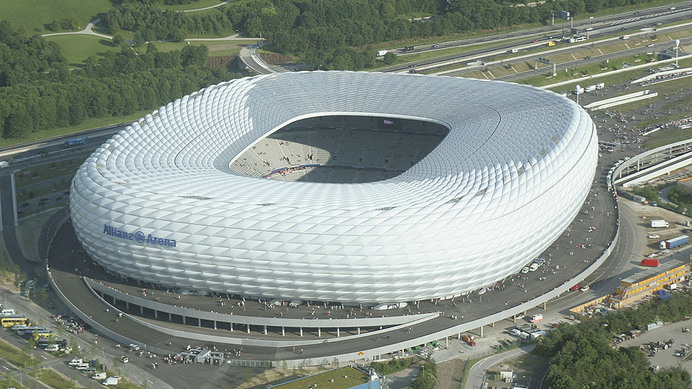 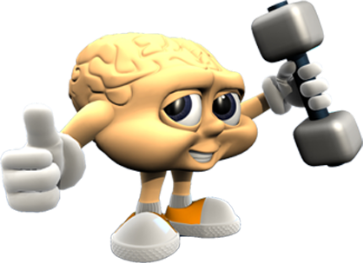 Monaco
Chelsea
Manchester
Bayern
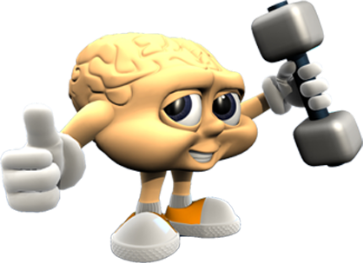 Monaco
Chelsea
Manchester
Bayern
21
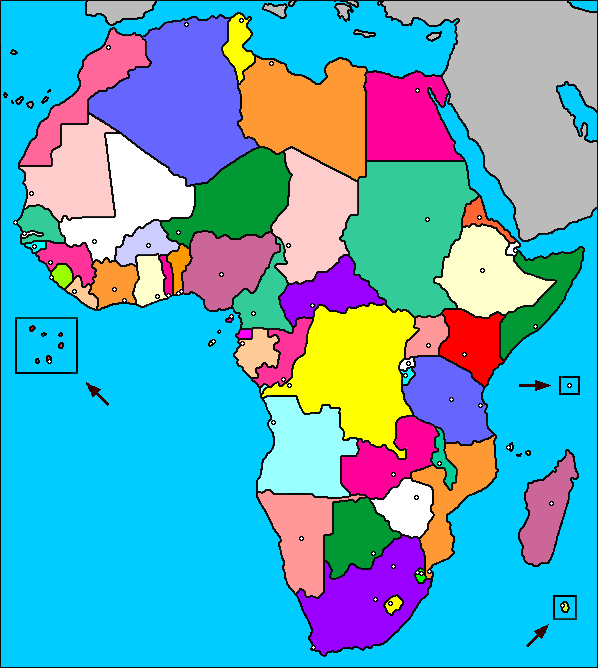 Nome desse país?
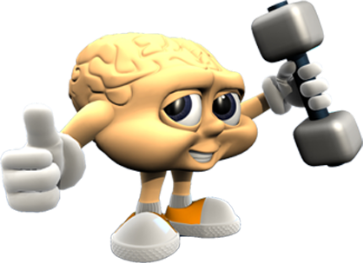 Sudão
Etiópia
Líbia
Egito
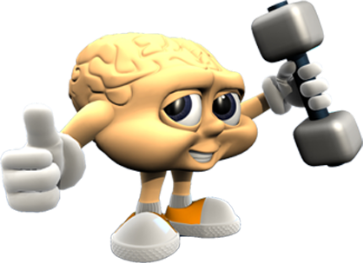 Sudão
Etiópia
Líbia
Egito
22
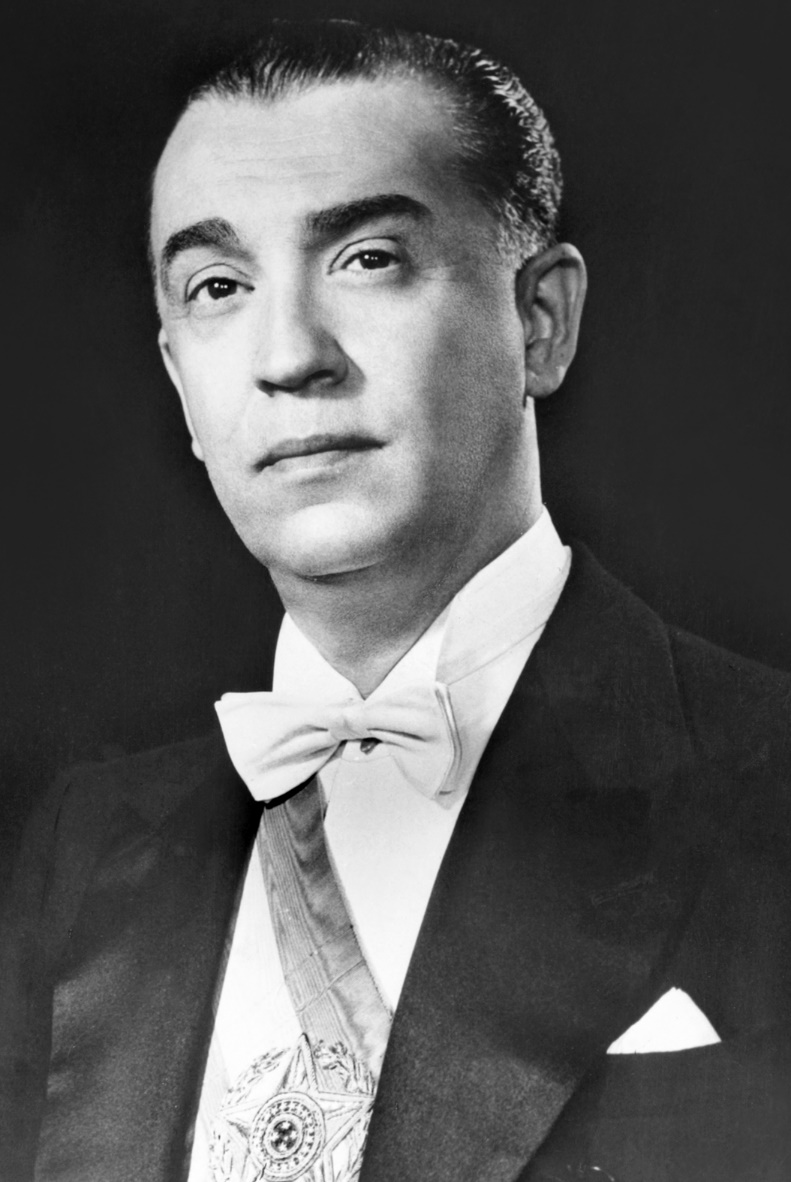 Nome desse presidente?
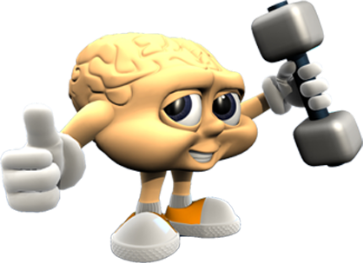 Janio Quadros
Getúlio Vargas
João Goulart
Juscelino Kubitschek
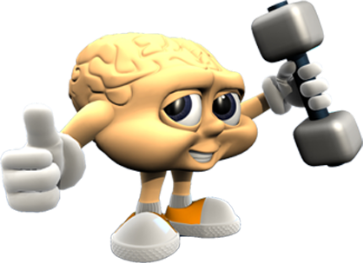 Janio Quadros
Getúlio Vargas
João Goulart
Juscelino Kubitschek
23
Que empresa é essa?
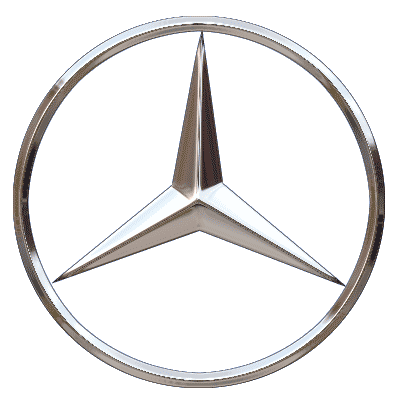 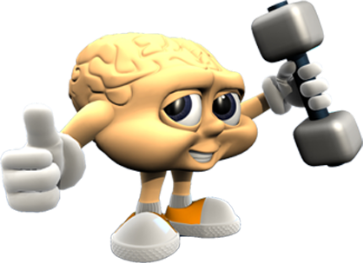 Mercedes-Benz
Chrysler
Estrela
Volvo
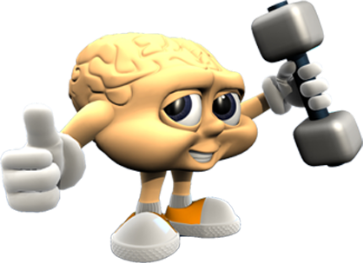 Mercedes-Benz
Chrysler
Estrela
Volvo
24
Que campeonato de futebol esse símbolo representa?
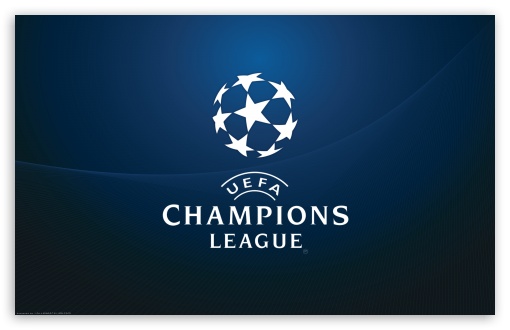 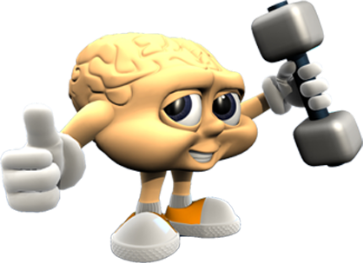 Champions League
Fifa League
Libertadores
Olimpíadas
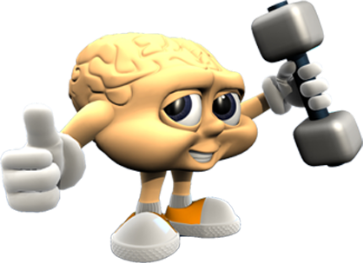 Champions League
Fifa League
Libertadores
Olimpíadas
25
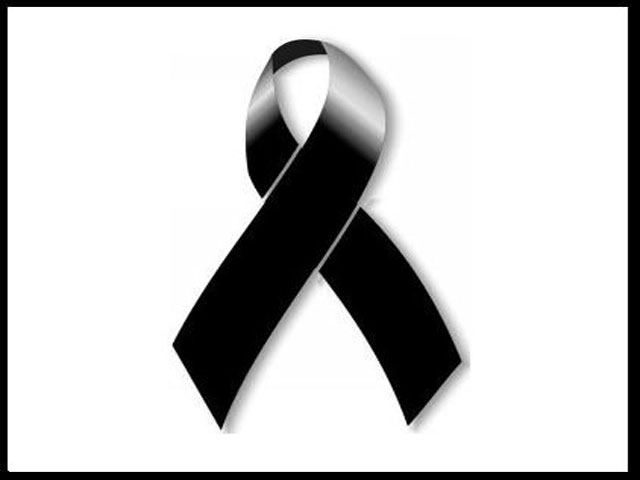 O que significa essa imagem?
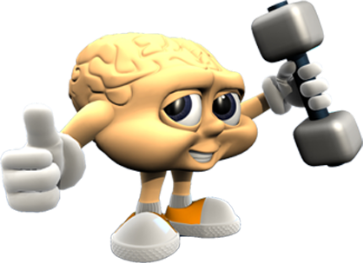 Luto
Campanha do Agasalho
Campanha do Abraço
Campanha Contra Cancer
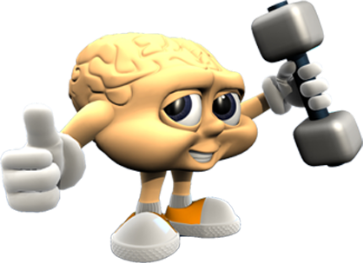 Luto
Campanha do Agasalho
Campanha do Abraço
Campanha Contra Cancer